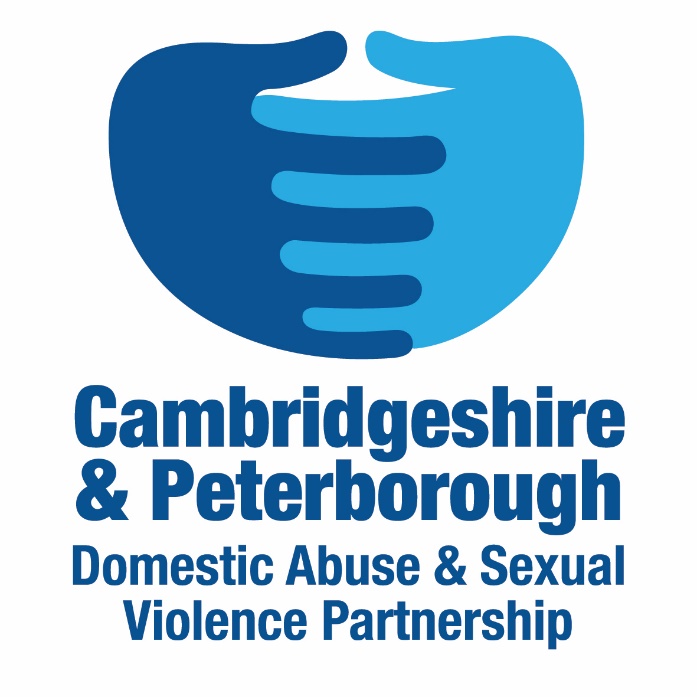 Completing a DASH Risk Assessment
Guidance for professionals
What is a DASH?
A DASH is a risk assessment tool used for determining the risk of homicide for victims of domestic abuse

DASH stands for Domestic Abuse, Stalking, Honour-Based Violence

The DASH was developed by an organisation called CAADA – they have now changed their name to Safe Lives but the form is still sometimes called the ‘CAADA DASH’
How Does the DASH Work?
The DASH is made up of 27 questions about the abuse the victim is experiencing, responses are Yes or No
All ‘Yes’ questions should be accompanied by further information provided by the victim
The questions cover issues known to place domestic abuse victims at significant risk of homicide such as escalation in severity, stalking behaviours and harm to children.
The DASH can be completed by any professional who is working with the victim although where several professionals are involved it would be best to discuss and agree who will do it
The DASH should be completed with the victim where possible
How should I prepare?
The link to download the DASH form is on the next slide
The form includes a cover page for referral to MARAC and also detailed guidance on completing the DASH written by Safe Lives
You should read through the DASH form and guidance to familiarise yourself with the questions
The DASH should always be completed with the victim where possible – so make sure it’s done in a confidential setting, that the perpetrator is not there or able to hear and that you have sufficient time
Be aware that some questions may lead to disclosures that the victim hasn’t made before
If you need to use an interpreter, do not use a member of the family or community – use a professional interpreter
Where do I find the DASH?
You can download the DASH and MARAC Referral form (including guidance) for Cambridgeshire and Peterborough by copying and pasting the link below into your browser https://www.cambsdasv.org.uk/website/referral_forms/296136

The form can be completed electronically and emailed to the IDVA Service or you can print it off and email a scanned copy when completed

If you have any queries when completing the DASH, please email the Duty IDVA IDVA.Referrals@Cambridgeshire.gov.uk
How does the scoring work?
A score of 17 or more ‘Yes’ answers indicates the victim is high risk and the DASH should be sent with the completed MARAC Referral Form to IDVA.Referrals@Cambridgeshire.gov.uk
If the score is 17 or above you do not need the victim’s consent to refer to MARAC but it is preferable
If the score is 14-16 and the victim consents, you can email the form to the IDVA Service and they will support the client
If the score is not showing a high risk but your professional judgement tells you the opposite, you need to refer and complete the ‘Professional Judgement’ section of the referral form
What if the score isn’t high?
If the score is below 17 (or 14 with client consent) then the Domestic Abuse Outreach Service can work with the client 
The victim can either refer themselves to Outreach or you can make the initial contact for them, with their consent

Cambridge City/East Cambs/South Cambs 01223 361214 (Cambridge Women’s Aid)

Fenland/Huntingdon/Peterborough 07787 255821 (Refuge)
Example 1- good use of professional judgement
Background: Man in his 90’s experiencing physical abuse and financial abuse from his adult son who lives at home.  Son has significant substance misuse issues.  Victim and his wife do not want to pursue police charges against their son.
DASH Form was completed by Adult Social Care Social Worker, the score was 13 but referred to IDVA Service on professional judgement
The Social Worker evidenced that there had been physical assaults from the son to his father and threats to kill.  Both parents are frail and unable to protect themselves
What happened?
Son was arrested and given bail with conditions not to contact his parents or sister or go to his parent’s home
Parents refused to engage with IDVA and said they do not want their son to leave the family home
Case was still heard at MARAC and Social Worker liaising with housing to see if son can be re-housed at his request.
Example 2 – good use of professional judgement
Background: Police called by the victim following a physical assault from her partner.  This was the first time the abuse had been physical but there had been a significant amount of threats from the perpetrator in the past.  Victim has alcohol issues. Children present at time of incident
The DASH Score was 12 but the officer felt there were significant risks to the victim due to:
Escalation of abuse
Increased use of substances by the perpetrator
Perpetrator found hiding in garage after victim asked him to leave
Vulnerability of the victim
Misuse of alcohol to cope with the abuse
What happened?
The case was heard at MARAC
The perpetrator was arrested but released on bail with conditions not to contact the victim
The victim decided to move to a neighbouring county to live with a family member so the case was transferred to the IDVA Service in that area.
Example 3- Escalation
Victim contacted local service via webchat for advice, DASH score 14
Ex-partner recently released from prison and made contact wanting relationship to resume
Victim discovered extensive history of criminal offences when he was sent to prison, although she has not reported any DA before
Referral was sent to IDVA Service by local DA specialist provider due to threats made by victim’s partner that he will kill her if she starts a relationship with someone else.  IDVA escalated to MARAC
Partner has now gone quiet which indicates change of tactic and increase of risk
What happened?
Case discussed at MARAC

IDVA allocated to victim who made contact and provided safety advice, will continue to support until risk is reduced then hand back to outreach

Probation advised of MARAC referral and perpetrator may be re-called to prison due to making threats